AFC Trustees Commission Legislative Conference
Madeline Pumariega, Chancellor
Florida College System
January 10, 2018
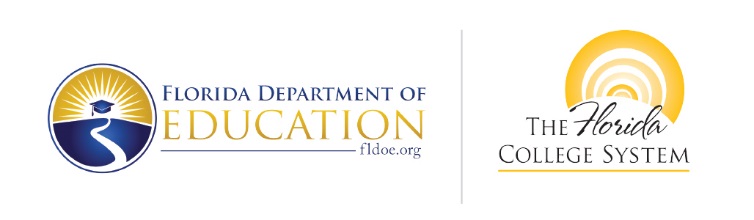